Литературная игра
«День лицеиста.
 Пушкин и Лицей»
Узнайте памятник по описанию
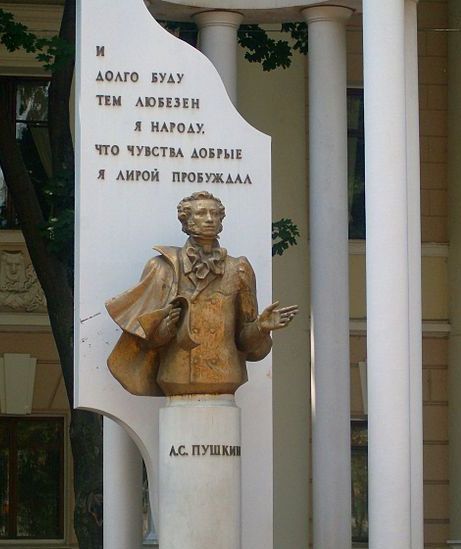 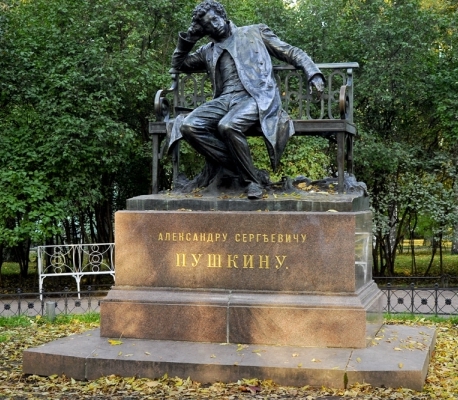 Найдите друга Александра Пушкина по его стихотворному воспоминанию
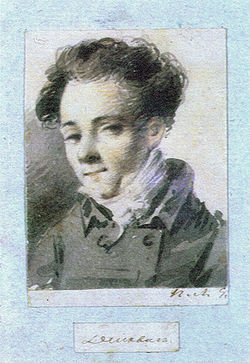 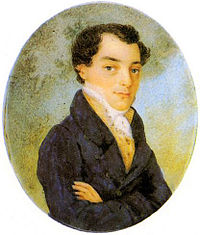 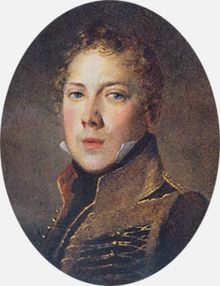 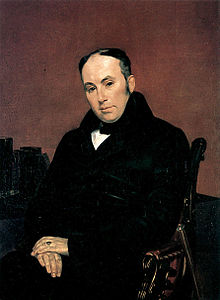 Конкурс буриме (сочинение стихотворений  на заданные рифму и тему)
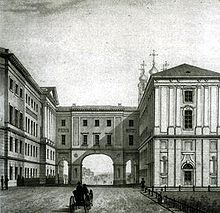 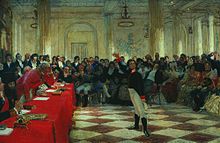 Конкурс инсценировки. Отрывок из «маленькой трагедии» А.С. Пушкина «Моцарт и Сальери»
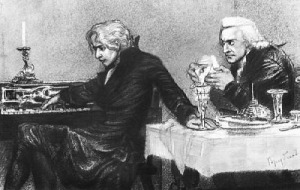 Задайте сопернику по 5 вопросов о жизни и творчестве А.С. Пушкина
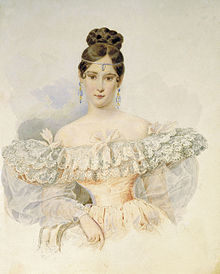 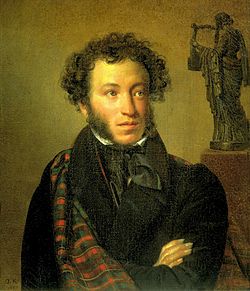 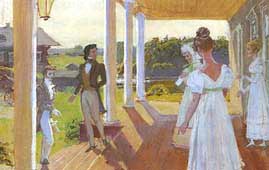 Назовите по 5 произведений А.С. Пушкина соответственно родам литературы
ЛИРИКА
Драма
ЭПОС
Выразительное чтение лирического произведения
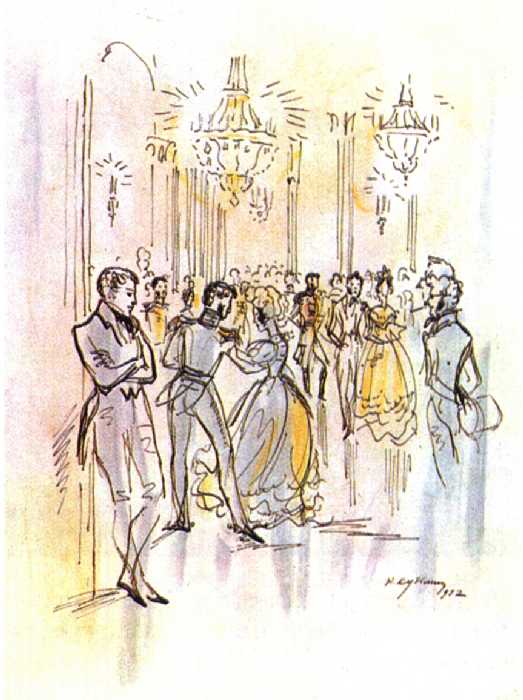 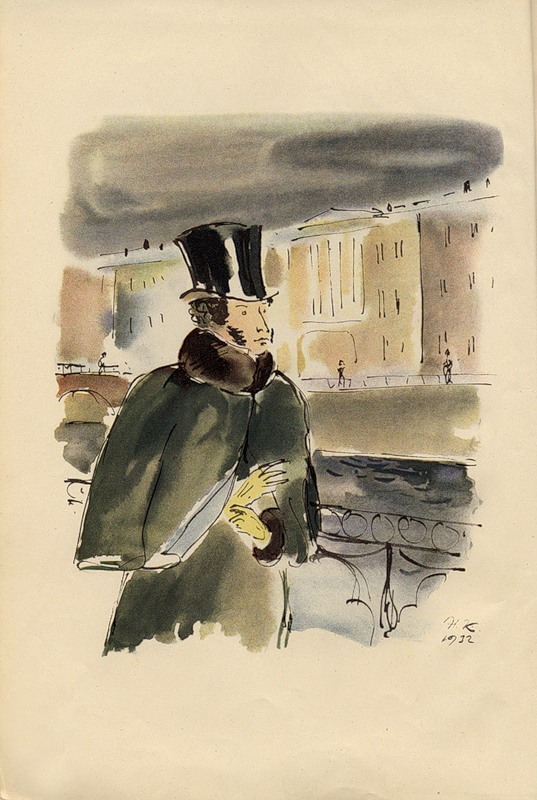 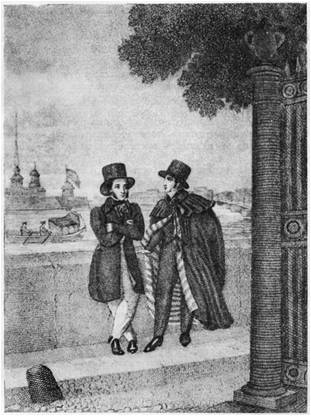 Конкурс на знание пушкинского Петербурга. Назовите место согласно его изображению
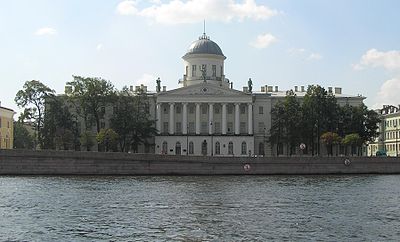 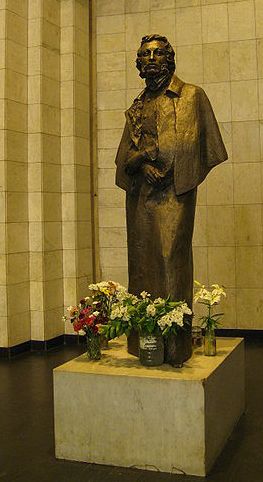 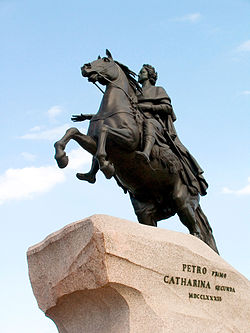 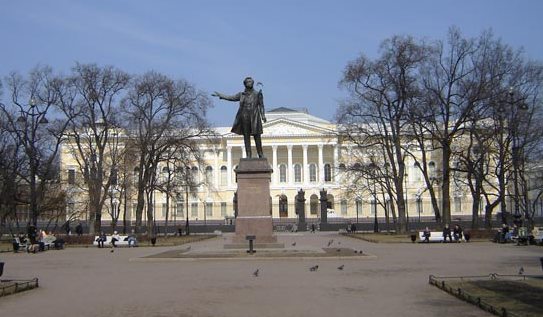 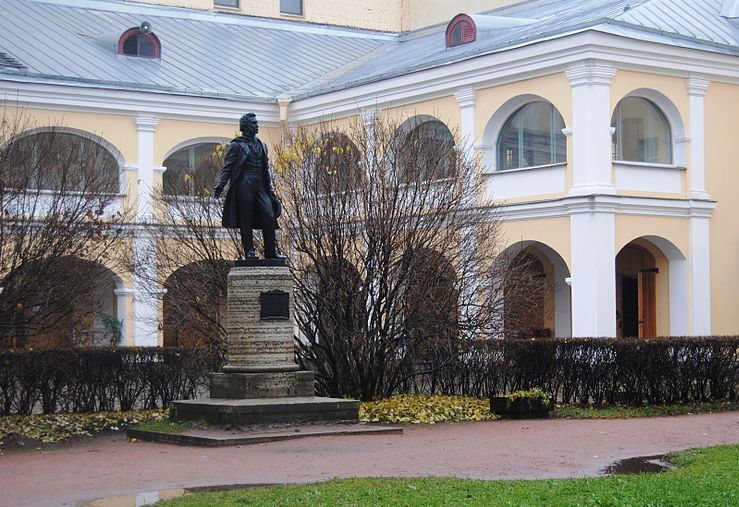 Конкурс на свободную тему. Придумайте любое задание  для команды соперника на тему :«Александр Пушкин и Лицей»
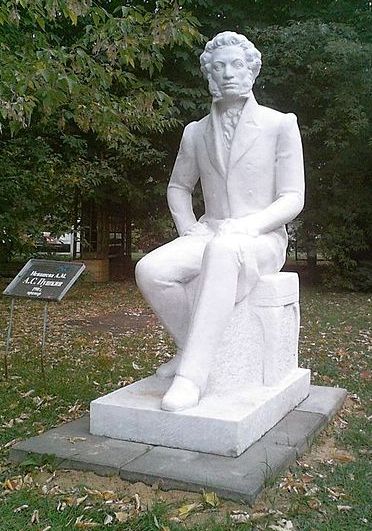